Avoid the pitfalls of pivoting between modalities
Emily Thompson, DPS Group
Faryal Khan, DPS Group

February 15, 2022
AGENDA
Agenda
INDUSTRY UPDATES
Novel Therapies
Industry Updates
New modalities are driving innovation in biotechnology
Manufacturing Capacity Crunch
Novel therapies/year are expected to be reviewed by the FDA by 2025
10-20
Viral vector manufacturing outsourced to CDMOs
80%
Cell therapy manufacturing outsourced to CDMOs
50%
18
Lead time for CDMO manufacturing slots
month
Product vs. Facility Lifecycle
New facilities are designed and constructed prior to product approval
Tox (Mice)
First in Human
File 
BLA
File 
IND
Commercial Runs
Design
Construction
C&Q
Validation
7
NOVEL THERAPIES OVERVIEW
AND FACILITY DESIGN CONSIDERATIONS
Novel Therapies Portfolio
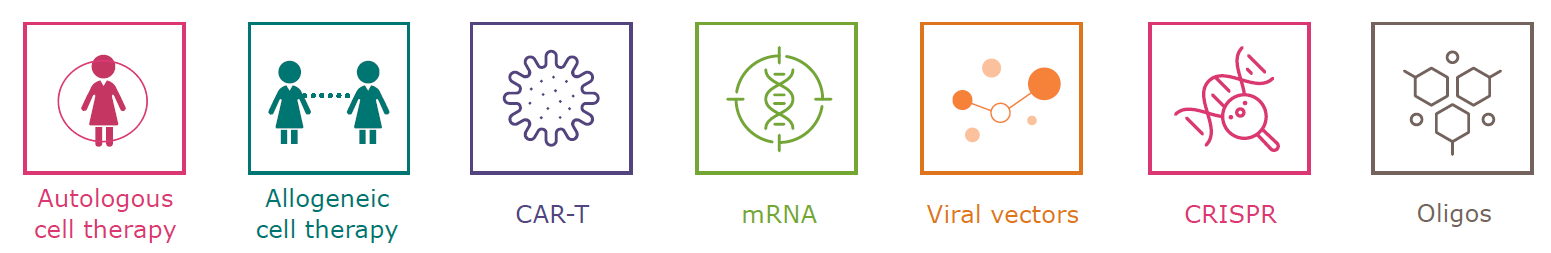 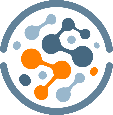 Cell therapy
Microbiomes
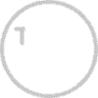 Oligonucleotides
Gene therapy
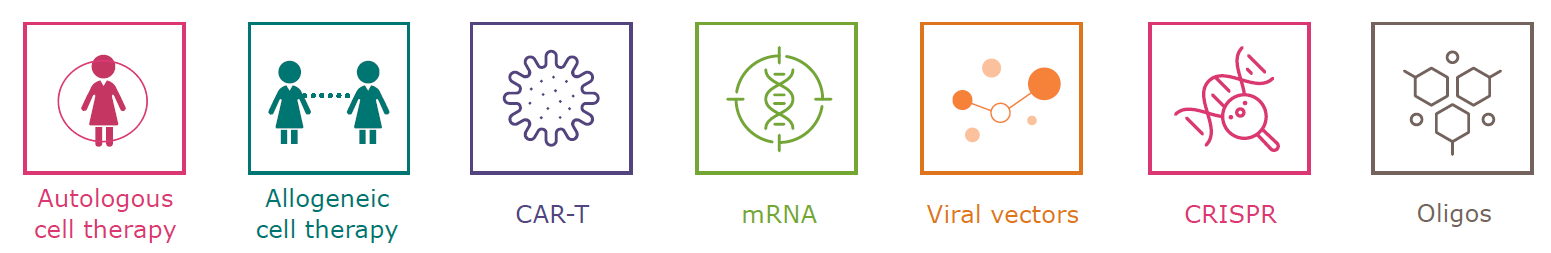 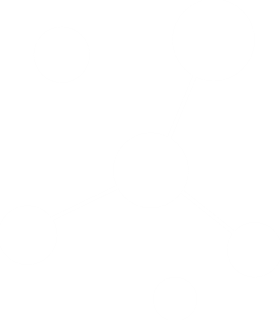 mRNA
Exosomes
WANT mRNA, CT, GT to be highlighted somehow. Other NT can fade
9
Process Overview
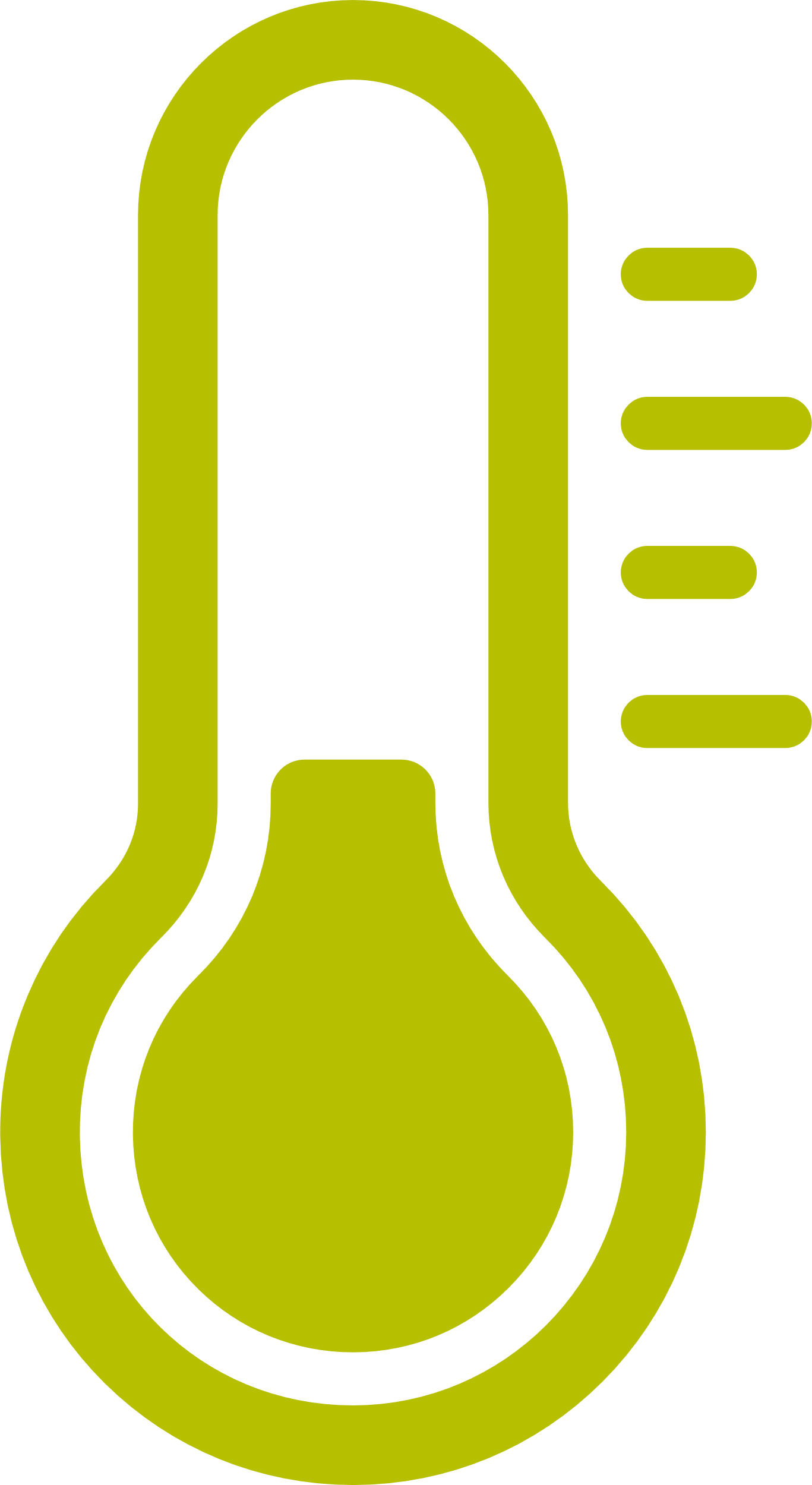 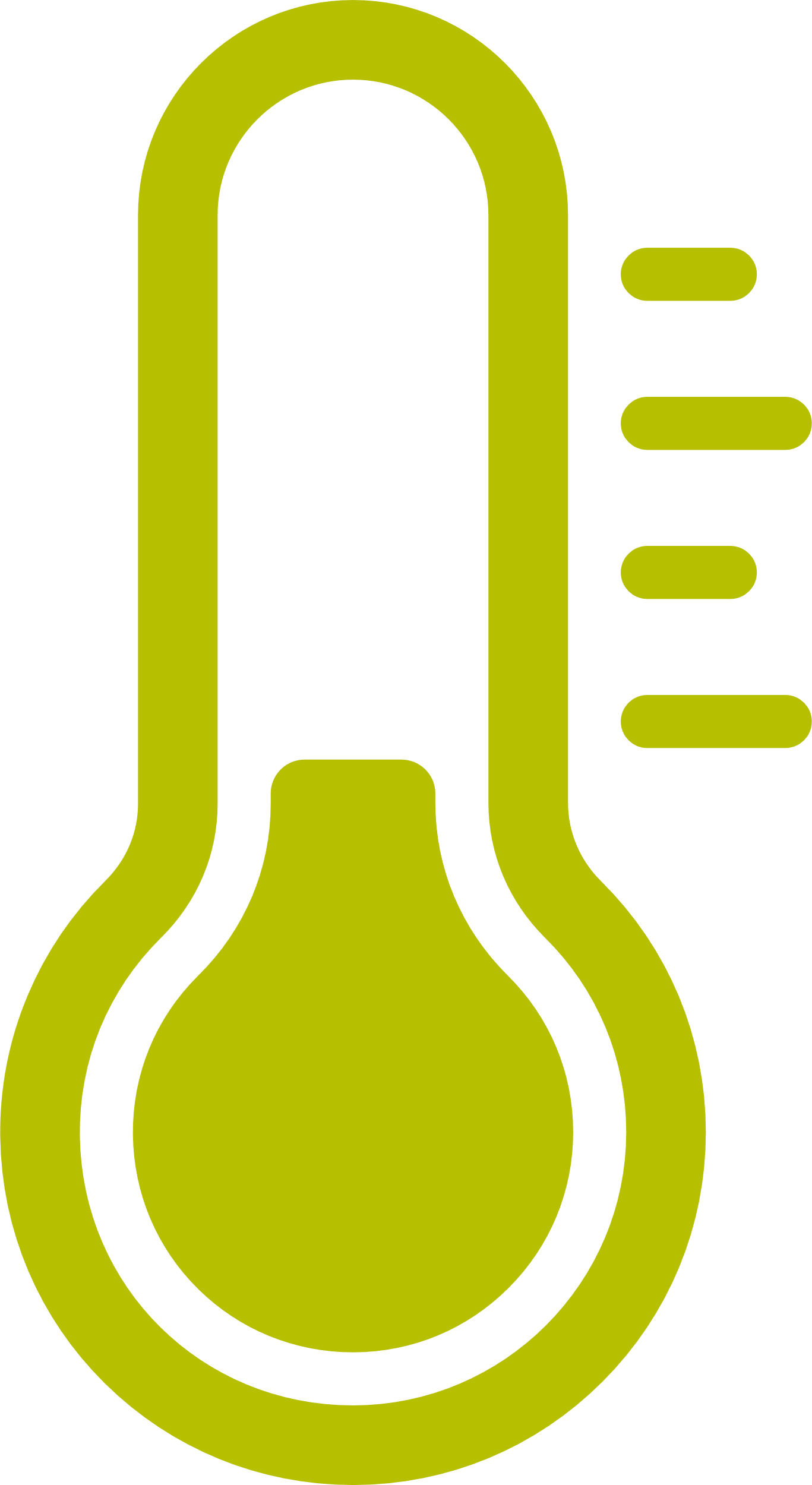 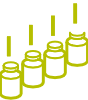 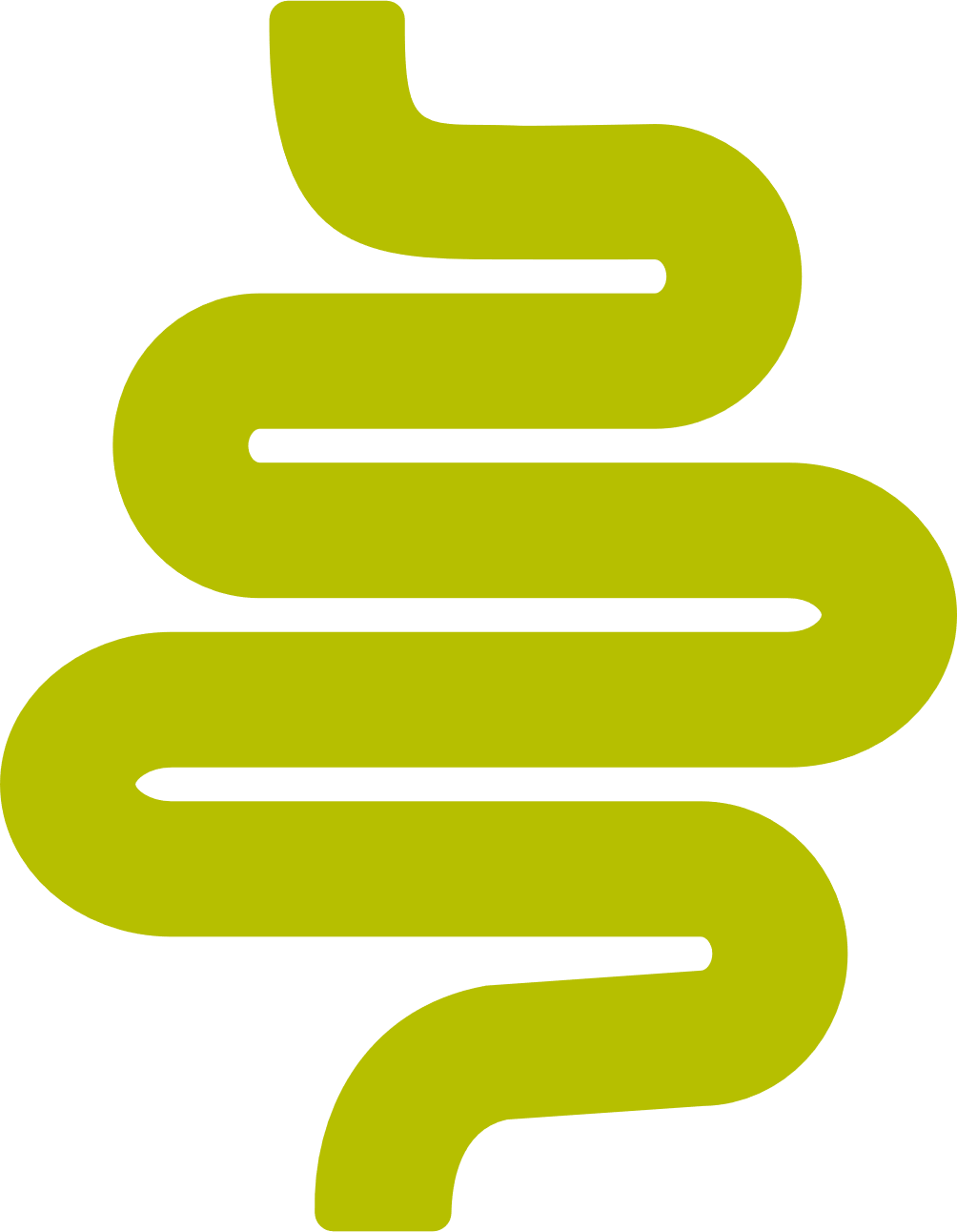 mRNA 
(IVT)
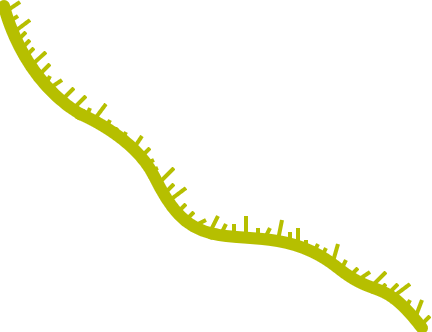 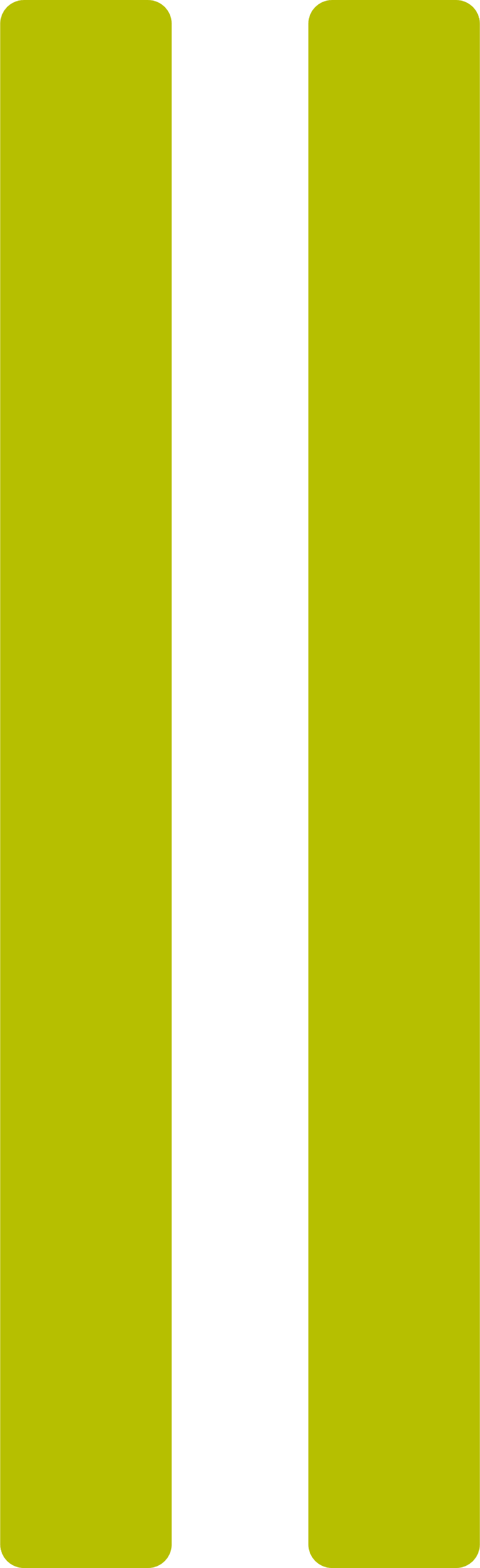 chrom
bulk fill
Digestion
plasmid
linearization
TFF
IVT
TFF
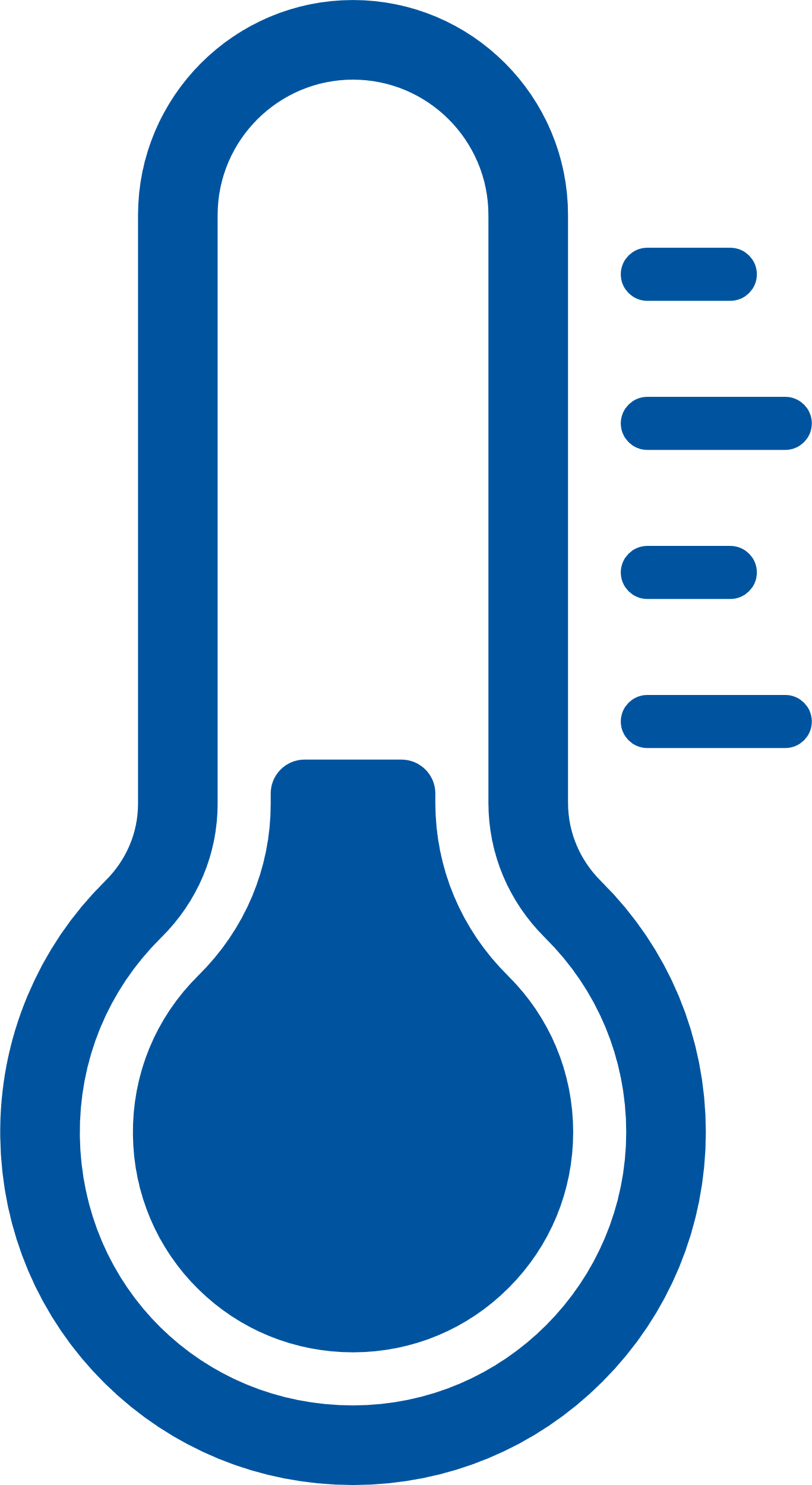 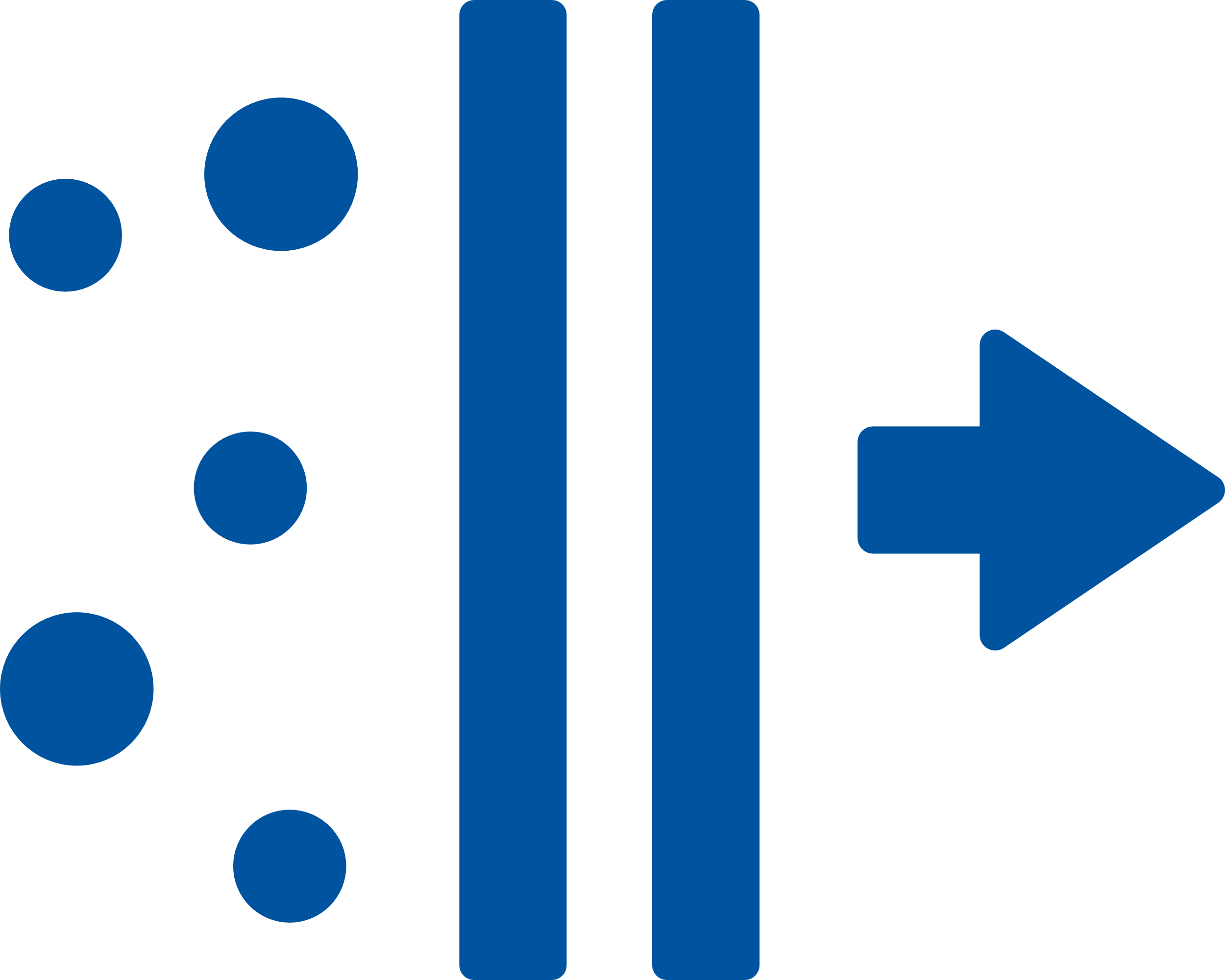 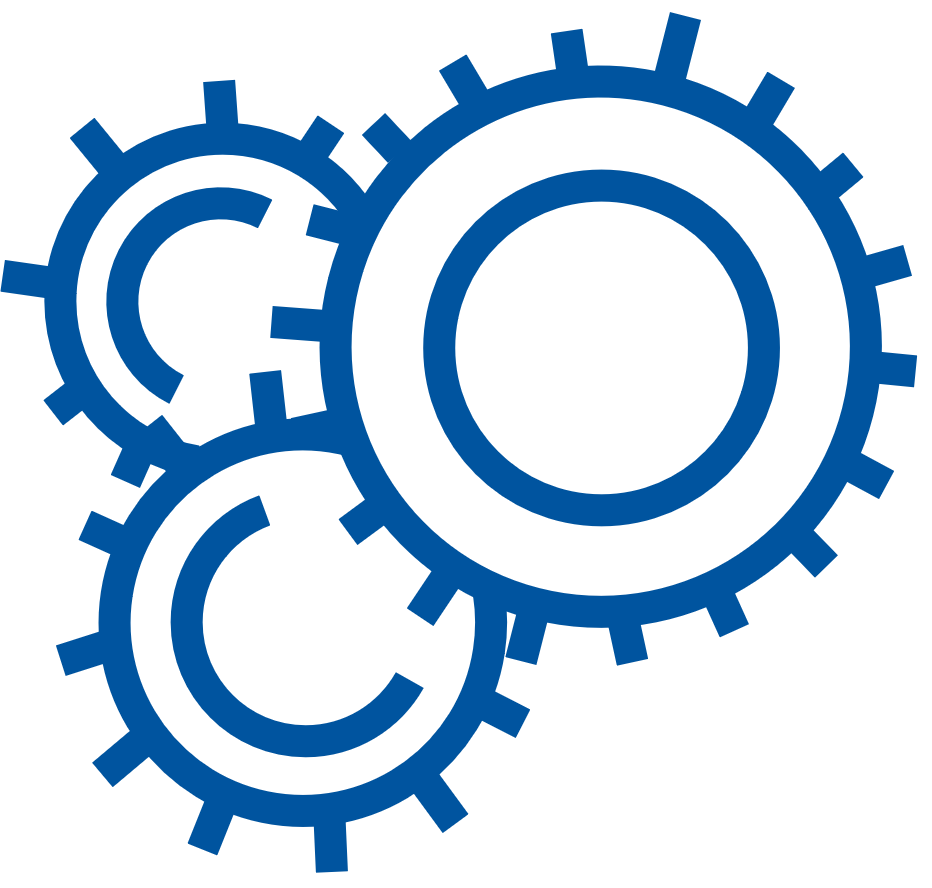 Viral Vector
cell expansion
vector production
depth filtration
chrom
TFF
fill/finish
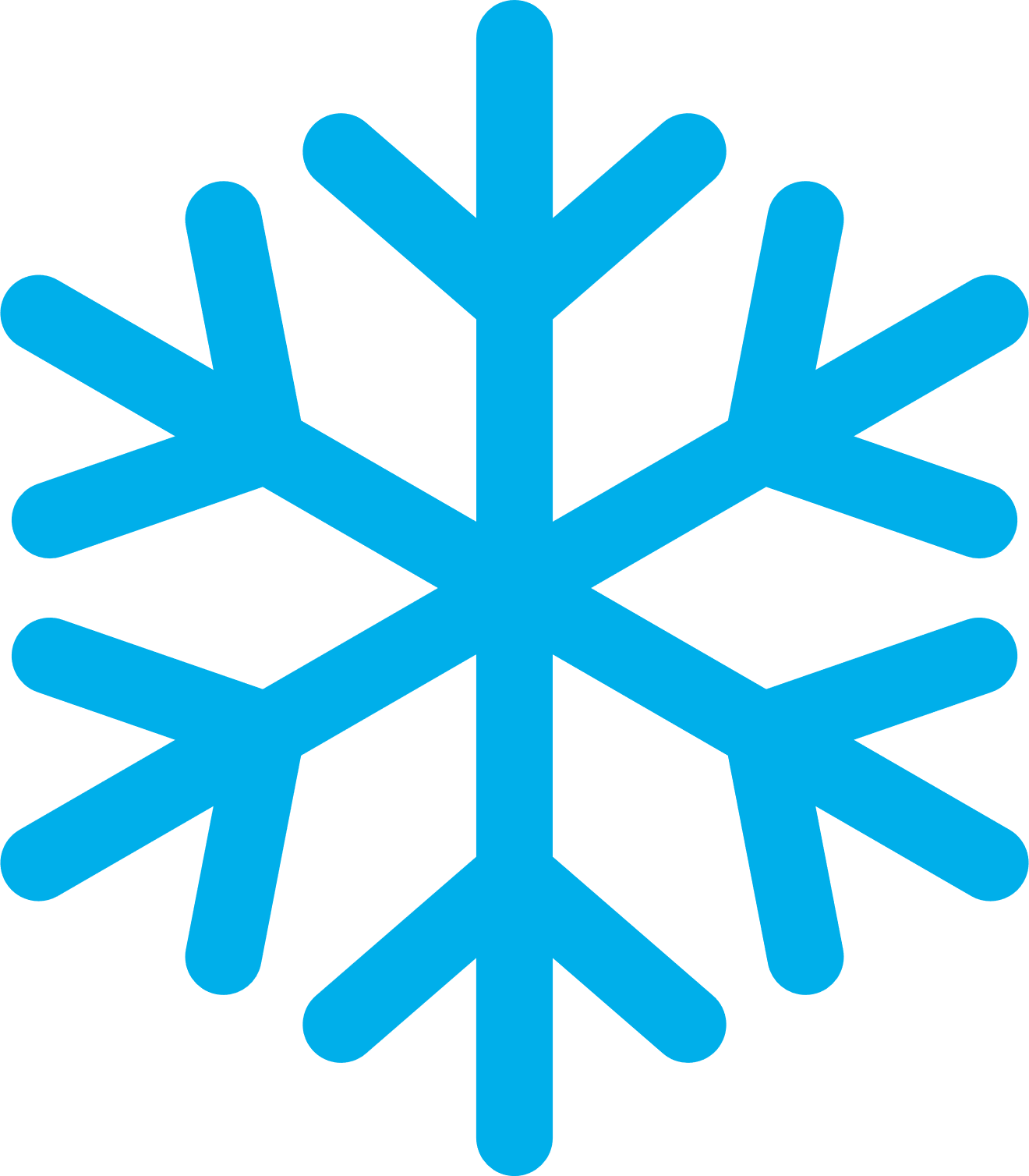 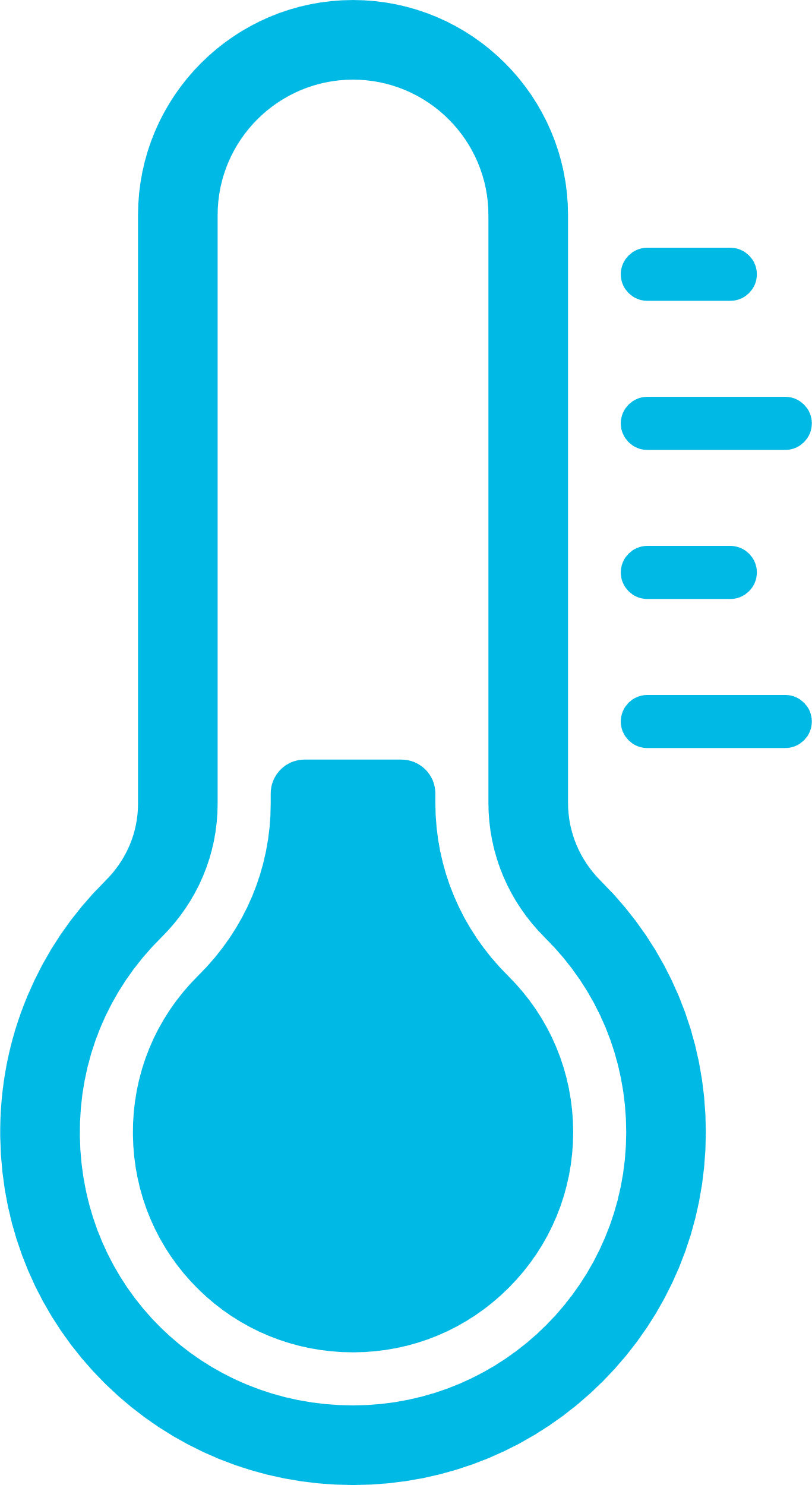 CAR-T
Cell Therapy
gene transfer
expansion
harvest
cryopreservation
apheresis
10
Facility Design Considerations
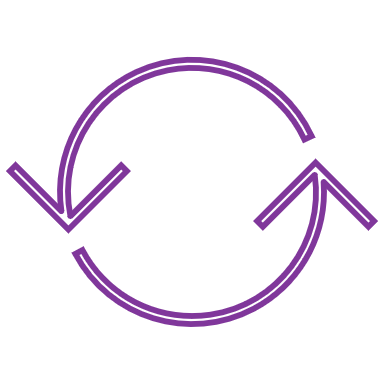 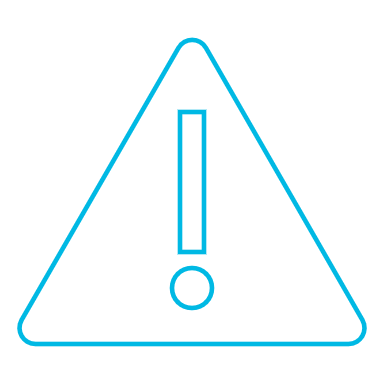 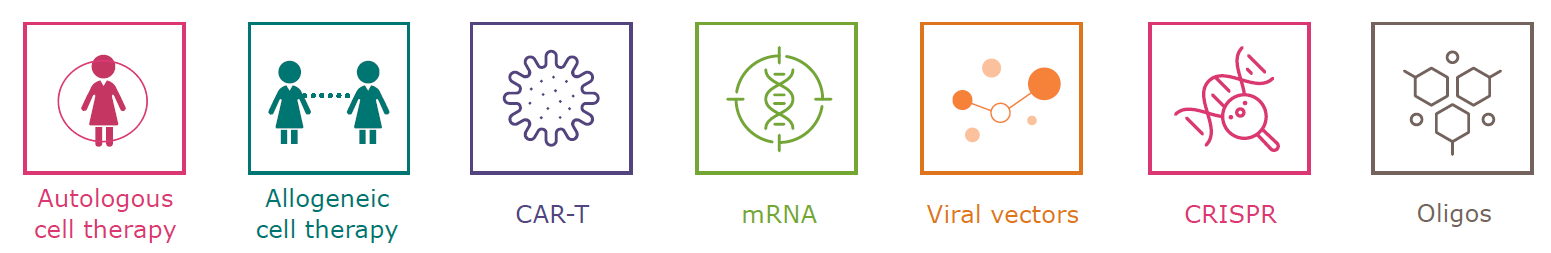 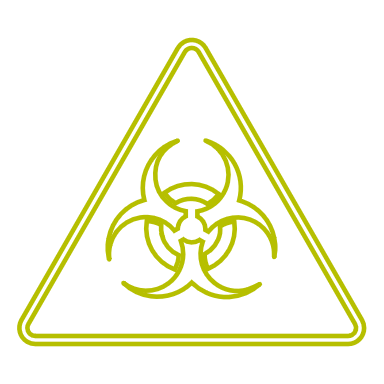 Special Considerations
HVAC
GMP flows
Biosafety level
BSL-1
mRNA
Bidirectional
Ethanol Handling
Grade C
BSL-2
Viral Vector
Unidirectional
Grade C/D
Containment
CAR-T
Cell Therapy
BSL-2
Unidirectional
LN2 distribution
Grade B
CASE STUDY
Case Study – Introduction
Facility
Results
Repurpose
Disappointing clinical trial results
Can the facility be repurposed for cell or gene therapy product manufacturing?
2
3
1
Dedicated facility for potential COVID-19 mRNA vaccine
Case Study - Layout
Overall unidirectional flow of personnel & materials
Bidirectional flow of personnel & materials within each production space
Production rooms had no airlocks to general corridor
Not BSL classified
Grade C background
LOBBY/
OFFICES
WAREHOUSE
SUITE 3
SUITE 1
SUITE 2
MAL IN
PAL IN
LOCKER ROOM
MAL OUT
PAL OUT
SUITE 6
SUITE 4
SUITE 5
GRADE C
GRADE D
14
Case Study – Facility as Designed
Case Study Challenges – Cell Therapy Retrofit
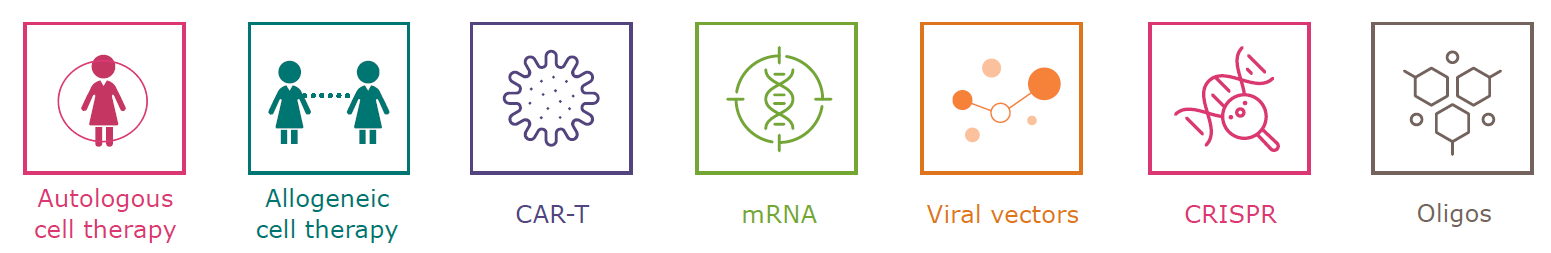 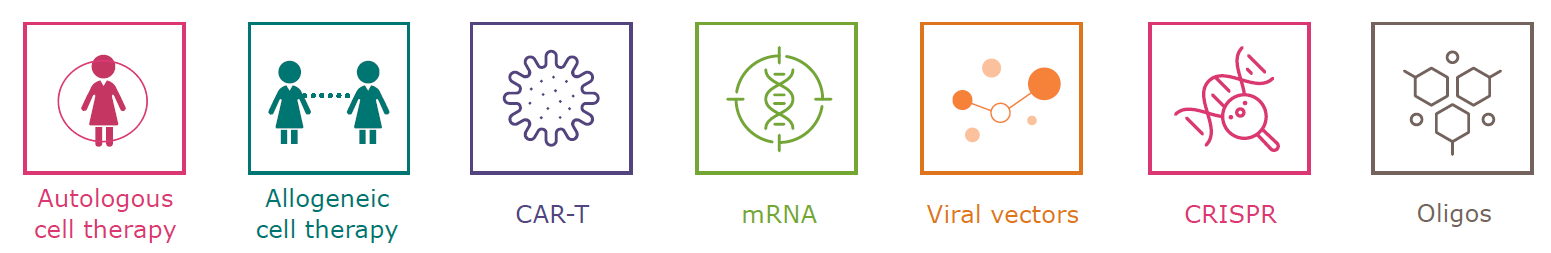 CAR-T Cell Therapy
Change/Impact
mRNA
Grade C
Grade B
HVAC designation
High
Bidirectional
Unidirectional
High
GMP flows
LN2
Low
Utilities
WFI, process gases
9 feet
Ceiling height
None
Benchtop equipment
No isolators
150 lb/ft2
Low
Floor loading
Case Study Challenges – Gene Therapy Retrofit
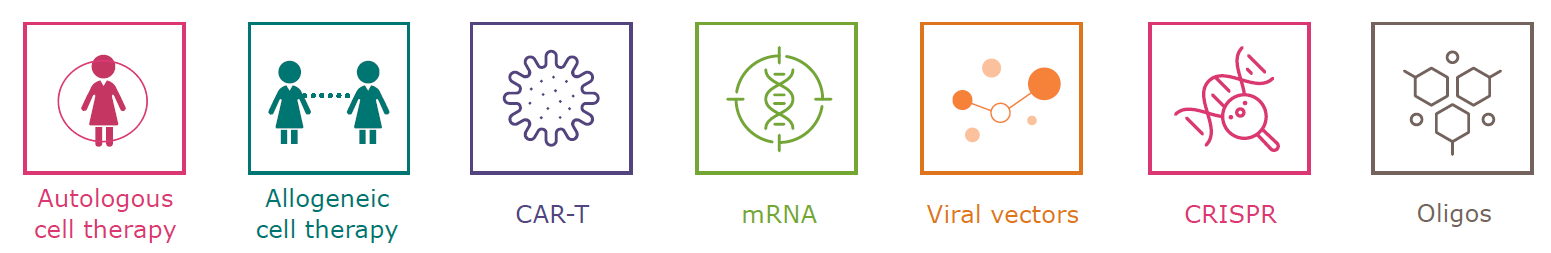 Change/Impact
mRNA
Viral Vector
HVAC designation
None
Grade C
Grade C
Bidirectional
Unidirectional
High
GMP flows
Decon autoclave, biowaste system
Moderate
Utilities
WFI, process gases
9 feet
Limits BRX to 250L
Ceiling height
High
Limits BRX to 250L
No isolator for fill/finish
Floor loading
High
150 lb/ft2
CONCLUSIONS
Flexible Design
LOBBY /OFFICES
WAREHOUSE
Unidirectional flows
Segregated PAL/MAL
Design to BSL-2
Dedicated air handlers
Once-through air
Grade C background
RETURN CORRIDOR
MAL/
PAL
MAL/
PAL
MAL/
PAL
SUITE 3
SUITE 2
SUITE1
PAL
PAL
PAL
MAL
MAL
MAL
SUPPLY CORRIDOR
Suite 1
Suite 2
Suite 3
Suite 4
PAL
PAL
PAL
MAL
MAL
MAL
SUITE 6
SUITE 4
SUITE 5
MAL/
PAL
MAL/
PAL
MAL/
PAL
RETURN CORRIDOR
GRADE C
GRADE D
Case Study – Conclusions
Facility
Flexibility
Invest
Design for flexibility even if you don’t think you need it!
Pre-invest for future products and technology:
- HVAC flexibility
- Airlocks
- Ceiling height
2
3
1
Dedicated facilities can be difficult to retrofit
Contact Us
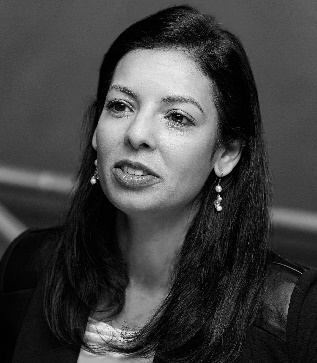 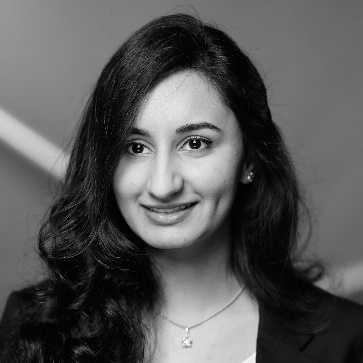 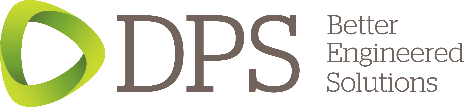 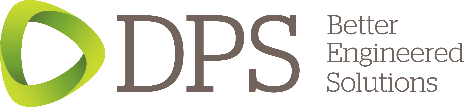 Faryal Khan
Process Engineer
DPS Group
faryal.khan@dpsgroupglobal.com
Emily Thompson, PE
US Director New Process Technology
DPS Group
emily.thompson@dpsgroupglobal.com